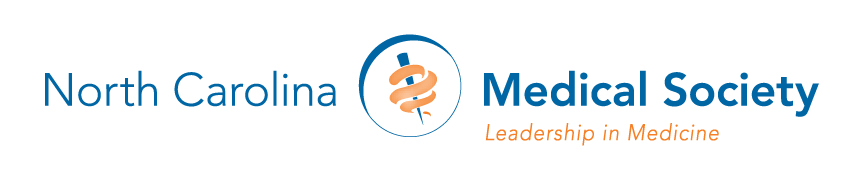 North Carolina Workers’ Compensation eBilling OverviewAre you ready?
June 19, 2014

Conor Brockett – Associate General Counsel, North Carolina Medical Society
Don St. Jacques – SVP - Business Development, Jopari Solutions, Inc.
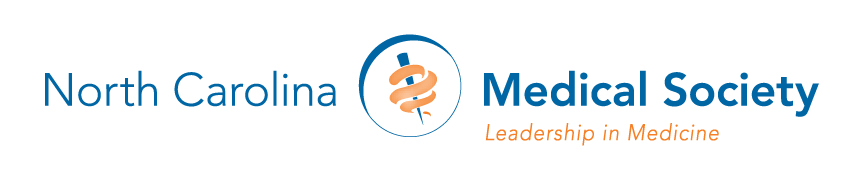 North Carolina eBill and EFT - Agenda
North Carolina eBilling Overview and Terminology
Industry Approach
Regulations recap
How to get started
References
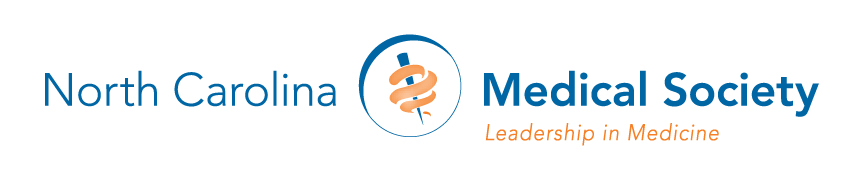 Announcement Regarding Electronic Medical Billing and Payment

Pursuant to N.C. Gen. Stat. §97-26(g1), the Industrial Commission was directed to adopt rules requiring electronic medical billing and payment processes. The Industrial Commission subsequently adopted Electronic Billing Rules 101-109 in 2012. These rules were then held in abeyance in conjunction with other rule making efforts and to allow the Commission to develop an implementation guide. The Electronic Billing and Payment Companion Guide is now in final form and ready for publication. Click here for access to the guide.  This guide can also be accessed on the Commission’s webpages for Carriers and for Medical Providers..

The date for implementation of electronic medical billing in the adopted rules referenced above is March 1, 2014. The Commission received and considered feedback and multiple requests for extensions of the March 1, 2014 deadline from employers, carriers, third-party administrators, and medical billing companies. In order to allow these stakeholders additional time for preparation, the Commission will not require compliance with the Electronic Billing Rules until July 1, 2014, with regard to electronic medical billing processes. The rules and portions of the companion guide that govern and require electronic medical payment processes will not be mandatory until January 1, 2015. No additional extensions will be granted..
http://www.ic.nc.gov/medproviders.html
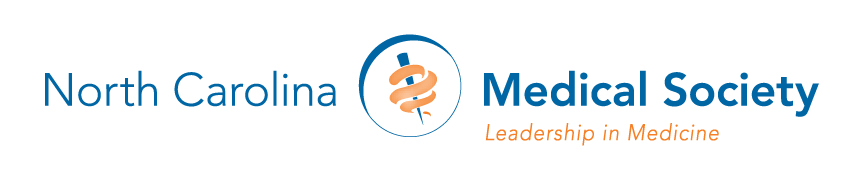 Terminology
eBilling – the process of submitting Workers’ Compensation medical billing and related documentation electronically to payers, as well as receiving acknowledgements and remittance information.

EFT (electronic funds transfer) – the ability of a payer to directly deposit payments for medical bills into a provider’s designated bank account. Requires enrolling with a payer to supply banking information.

eBilling agent – a specialized clearinghouse partner that assists providers and payers with their Workers’ Compensation connectivity, along with providing EFT enrollment capabilities for multiple payers.
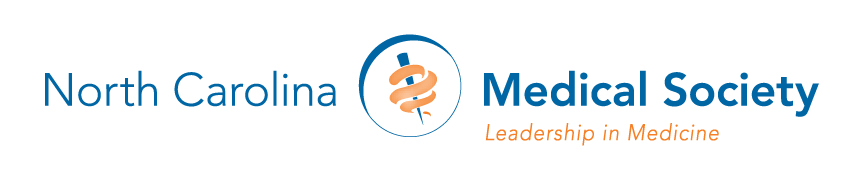 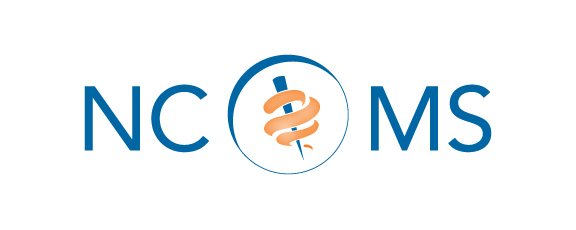 Terminology -  continued
“ Complete Claim” (Clean Bill)
be submitted in the correct billing format, with the correct billing code sets, 
be transmitted in compliance with all necessary format requirements
include in legible text all medical reports and records, including, but not limited to, evaluation reports, narrative reports, assessment reports, progress report/notes, clinical notes, hospital records and diagnostic test results that are necessary for adjudication including any other jurisdictional requirements found in its regulations or  North Carolina  eBill companion guide

Payer ID -  the routing number that eBill agents use to direct the transaction to the correct payer destination
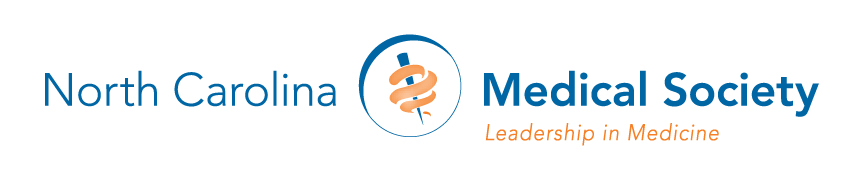 Terminology -  continued
Remittance Advice (835) – an electronic feed of information from the payer to providers to advise whether a bill has been paid or denied, by what method, how much, and reasons on a line-by-line basis for paid/denied. It contains much of what is on a typical Explanation of Reimbursement (EOR), but often not some of the specific messaging. The 835 is designed to allow automatic posting into the PMS/RCS or Clearinghouse, provided it has been enabled with the capabilities to import them.
Companion Guide – the details of how eBilling is to work, including formats; timelines; responsibilities of provider, payers, and agents. The NC Companion Guide is available on the Industrial Commission website at http://www.ic.nc.gov/ncic/pages/EBPCguide.pdf
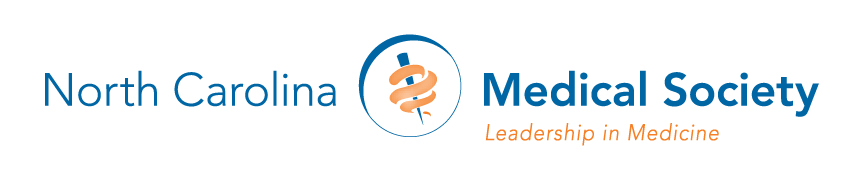 Terminology -  continued
Trading Partners – are entities that have established EDI relationships and that exchange information electronically either in standard or mutually agreed-upon formats. Trading Partners can be both Senders and Receivers, depending on the electronic process involved (i.e. Billing or Acknowledgment).

Trading Partner Agreement – a written agreement that defines the methods, formats, and responsibilities of each party exchanging data, including Claims Submission, Attachment Formats, Acknowledgements, delivery of Electronic Remittance Advices, Payment Methodology, access to Portal Services, Transmission Methods, and  Processing rules.
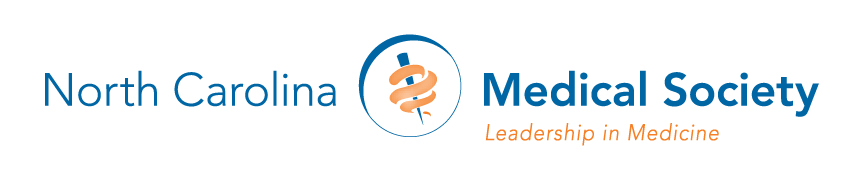 Workers’ Compensation Industry approach to eBilling
Utilize the same technology platform(s) and workflow(s) that a provider uses today to process all other lines of insurance

Utilize the same HIPAA transaction sets as group/commercial claims to enable connectivity solutions to move WC transactions: 
ASC X12 Standards for Electronic Data Interchange Technical Report Type3,  Health Care Claim (837 - Professional, Institutional and Dental
ASCX12 Acknowledgments ( 999, TA1, 277CA)
 ASC X12 Standards for Electronic Data Interchange Technical Report Type 3, Health Care  Claim Payment/Advice (835), ASCX12N Health Care Claim Remittance Advice ( 835)- NCPDP D.0 EFT/ERA utilization

Establish consistent, clear ground rules for providers and payers
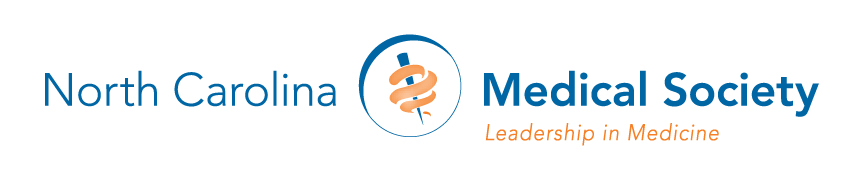 Workers’ Compensation Industry approach to eBilling
Overall, streamline the process and eliminate unnecessary steps and paper

Clean data on the front end results in “straight through” processing on the back end – reduces Accounts Receivables, need for follow-up calls, improves coordination with the claims adjuster
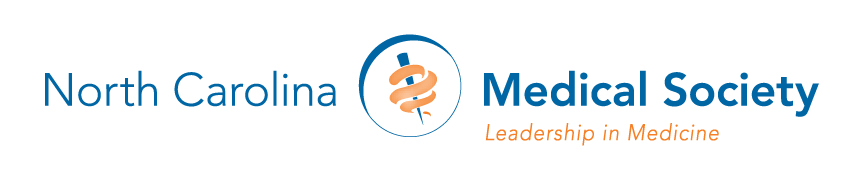 eBilling Flow – End to End Electronic Processing
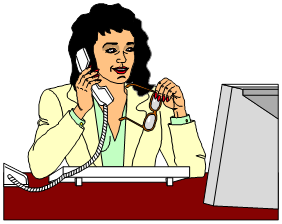 Step 1. Provider utilizes their existing Practice Management Systems, Billing Services or Clearinghouses to electronically submit claim data (837) and attachment
ASC X12 837 Attachments  & Acknowledgements
Step 4.  Payer sends, 835/ERA, Check/ and/or EFT
Step 2 . Claim (837) is validated and edited. Claim and attachment forwarded to payer, Acknowledgments sent back.
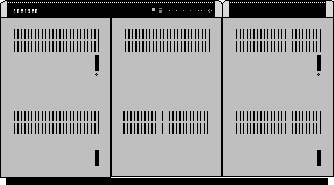 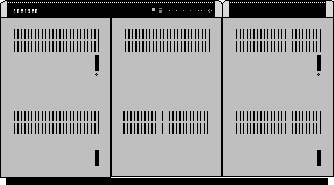 Step 3. Payer processes and  adjudicates the claim
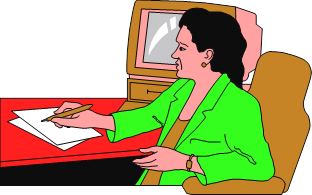 [Speaker Notes: How it Works]
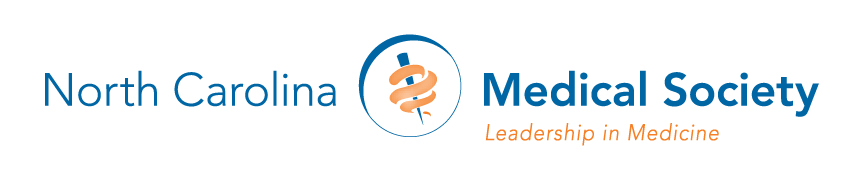 North Carolina regulations
North Carolina is the latest state to join a growing number of jurisdictions that requires Workers’ compensation providers and payers to exchange medical billing/payment information electronically.
The North Carolina rules are based on a nationally adopted framework using standard transactions created by the IAIABC, which is the trade association of Workers’ Compensation jurisdictional authorities. (In NC, this the Industrial Commission)  
The rules were prepared by a consensus group with input from the medical and payer communities. 
The rules layout both the formats, responsibilities of each party, as well as operating timelines.
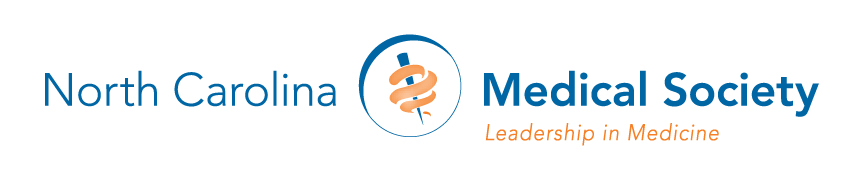 All lines
EFT
EFT
2014 eBill / eRemit / EFT Compliance Activities
EFT Required / 
Pending
No Activity
Activity
Pending
Legislation
Confidential and Proprietary. ©2011 Mitchell International, Inc.
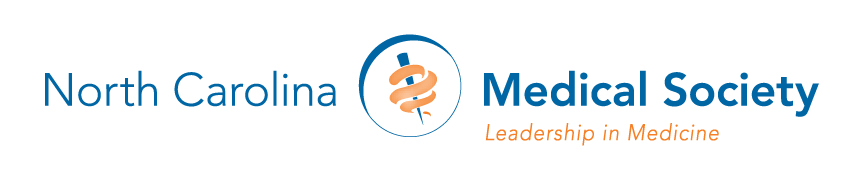 North Carolina regulations – con’t.
July 1, 2014 – eBill – providers and payers are to begin to exchange billing and attachment information electronically. (There are many providers and payers in NC that already are eBilling prior to the deadline, some for many years.)
January 1, 2015 – payers must offer the ability of paying a provider by EFT if requested by the provider. The provider will have to enroll with the payer.
This is mandatory for all providers and payers – currently no provisions for waivers
Currently no specific penalties for Non-Compliance, but the NC Industrial Commission may in the future pursue payers and providers who aren’t meeting the requirements.
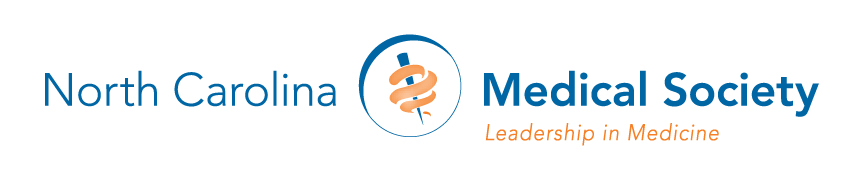 Timelines
Provider Statute Time To Submit a Bill – 90 days from date of service

Payer eBill Payment  Timeline – 30 days from receipt of clean bill

Remittance Advice Timeline – 30 days from receipt of clean bill

Incomplete File Rejection Timeline  (999) – 1 business day

Incomplete Bill Rejection Timeline  ( 277CA) – 2 business days
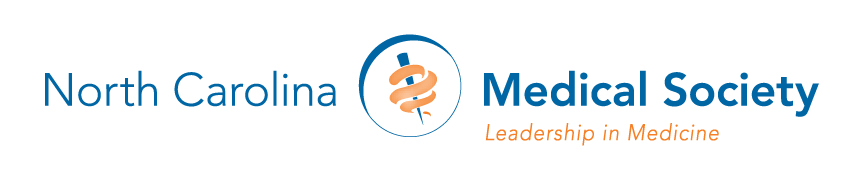 Timelines
Complete Bill Missing Claim Number Pending Timeline Rules – 5 days

Complete Bill Missing Attachment Pending Timeline Rules – 5 days

Duplicate Bill Submission Timeline  from date of ERA notification  - 60 days

Reconsideration/ Appeal Timeline date of ERA/Payer final decision – 30 days
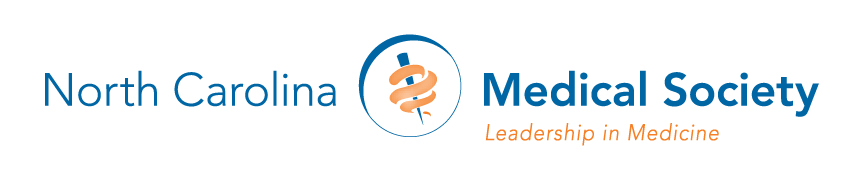 Benefits of eBilling
Eliminates paper distribution processes
Establishes electronic audit trail
Edits ensure that a complete bill package is delivered to the payer, reducing rejects for incomplete or missing data/attachments
If your practice can accept an 835, it should assist in posting and reconciliation processes
Typically providers see big improvements in their A/R metrics, fewer follow-up calls, and reduced need to resubmit bills*

*This may not be the case for all payers
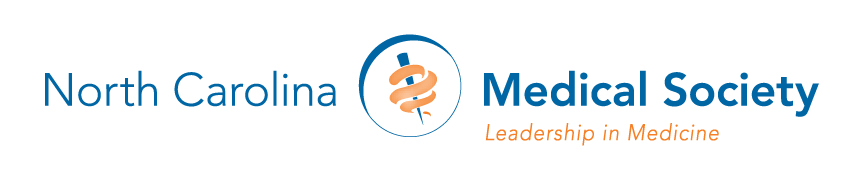 Most common methods available to utilize eBilling
Direct eBill Portal – an option for providers that may not readily have access to be able to generate or send transactions via their system, or are low volume WC. Allows for entry of billing data and use of an upload of PDF or TIF images or fax server for attachments. These Portals allow for online correction, viewing error messages or rejects from payers, and viewing of Remittance Advice (835) information.
Online Portal Uploads – allows practices that can create billing files on their system to upload 837 or other formats to a portal when they cannot establish a link to a payer or eBill agent. Attachments can also be uploaded, either individually or in batches, or also use a fax server. Portal is used for viewing errors and retrieving Remittance Advice (835) information.
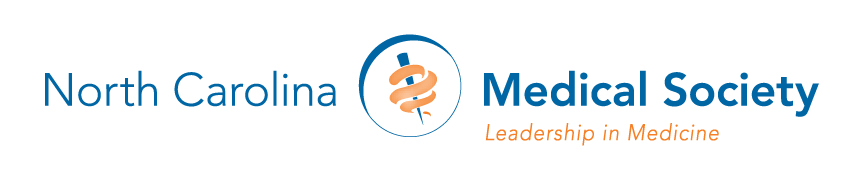 Most common methods available to utilize eBilling
EDI interfaces -  billing and attachment files are sent securely between the PMS/RCS or Clearinghouse and the payer or eBill agent. Acknowledgments, error messages, and Remittance Advice (835) information is exchanged electronically. This method requires some effort to get set-up and test, but for volume users this is the most efficient model. (Similar to the process for Group and Commercial payers.)  
Attachment Solutions – Flexibility for Trading Partner Agreements to include such methods as secure electronic fax, secure encrypted email, or electronic transmission using the prescribed format ASC X12N/005010X210 Additional Information to Support Health Care Claim (275), using mutually agreed upon formats such as PDFs, TIFFs, C-CDA, or Objects to accommodate PMS, EMR or other administrative systems
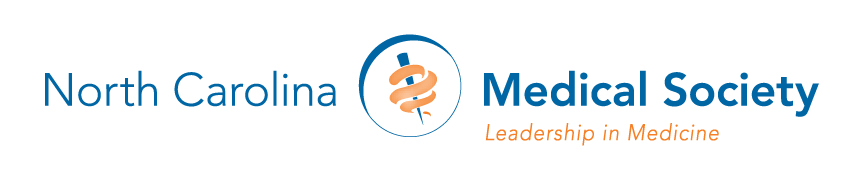 EFT – coming 1/1/2015
Traditionally, payments for medically-related services by WC payers is to issue paper checks and Explanations of Reimbursement (EOR) via the USPS. Providers often manually post the information in their systems.
As of 1-1-2014, the Centers for Medicare/Medicaid Services (CMS) required Group/Commercial payers must offer providers the ability to enroll for and be paid via EFT. A set of Operating Rules for EFT and ERA have been issued by CAQH/CORE which further define how providers and payers interact.
The Workers’ Compensation industry is also now adopting the use of EFT.
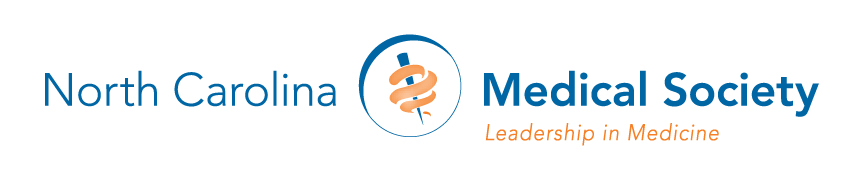 EFT – coming 1/1/2015
What to expect?
Just like in the Group market, you will likely have to enroll with each payer. 
There will be some eBill solutions that will offer EFT enrollment across multiple payers
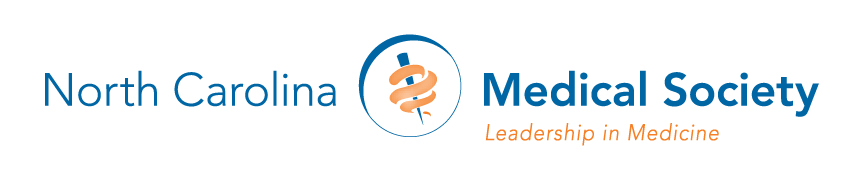 How to get started
Like any business problem, you need to have some basic information to find the right solution for your practice
How much WC do you handle? Number of bills per month, $$ billed, A/R and DSO attributed to WC, major payers you bill, and specific practice needs
Contact your Practice or Revenue Cycle Management System supplier, billing service, or Clearinghouse
Ask them if they have WC eBilling capabilities, and who they are connected to as far as eBill agents. Be sure that they can get you to the majority of your key payers
Be sure you understand any contracting, upgrades, or costs associated with getting started
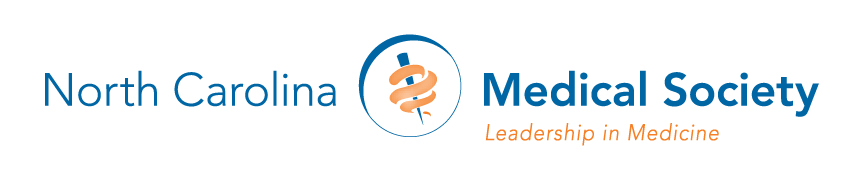 How to get started - more
Despite the mandate, you need to be ready that not all employers/payers will be ready on 7/1, and even for sometime after that
You may still need to send some bills via paper. Many WC solutions and eBill agents do offer Print & Mail capabilities so that you can make the workflow changes once, but you need to assess any costs to be sure it is the right strategy for your practice.
Decide on the solution and get implemented
For some solutions it may be a matter of days, for others there could be significant lead time, contracting, and/or add-on modules to buy. 
Train your staff, monitor your results
This is a change of process, so you need to stay focused to ensure the right results
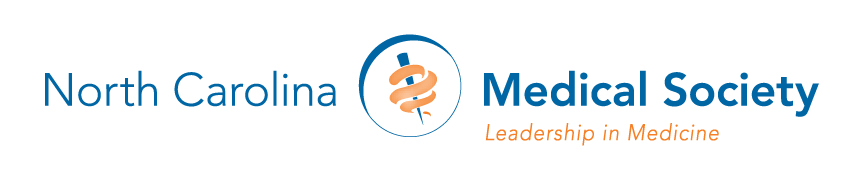 Some examples of eBill ready
Payers

Gallagher-Bassett
Hartford
Travelers
Key Risk
Liberty Mutual	
Zenith
Provider Systems

AthenaHealth
Availity
Capario
Emdeon
Passport
Practice Insight
SSI
Systoc
ZirMed
….. and many, many more Systems and Payers
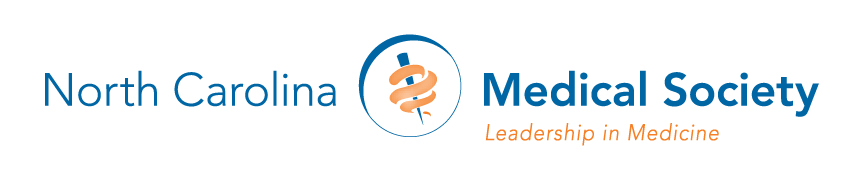 References
North Carolina Industrial Commission  http://www.ic.nc.gov/medproviders.html
NC Workers’ Comp E-bill Companion Guide www.ic.nc.gov/ncic/pages/EBPCguide.pdf 
North Carolina Medical Society  http://www.ncmedsoc.org
American Medical Association – Property & Casualty Toolkit
http://www.ama-assn.org/ama/pub/advocacy/topics/administrative-simplification-initiatives/electronic-transactions-toolkit/workers-compensation.page   
WEDI Property & Casualty Workgroup – eBill Educational  Resource Tools   http://www.wedi.org/workgroups/transactions-code-sets/property-casualty-electronic-medical-bill-(ebill)  
Jopari Solutions, Inc. www.jopari.com
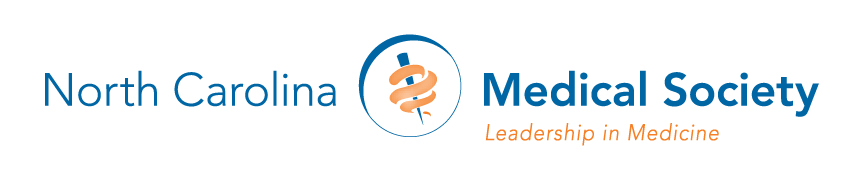 Questions ?
The North Carolina Medical Society always welcomes questions about the eBilling transition or about finding an eBilling solution. 

Please contact Conor Brockett at  (919) 833-3836 or CBrockett@ncmedsoc.org.